Zespół Szkół Nr 1 im. Stanisława Staszica w Płońsku
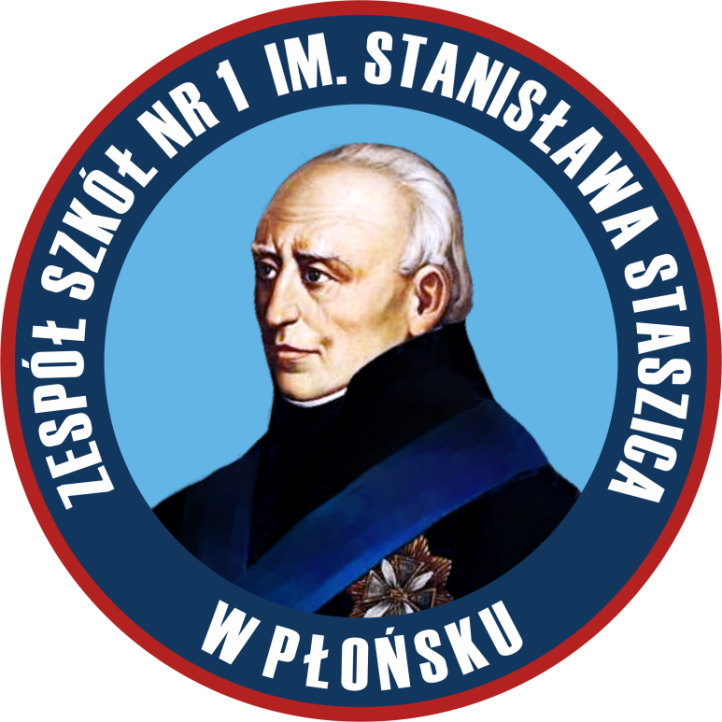 http://zs1plonsk.pl

https://www.facebook.com/zs1staszic.plonsk

https://nabor.progman.pl/
Ul. Sienkiewicza 8
09- 100 Płońsk
Tel. (23) 662 29 87
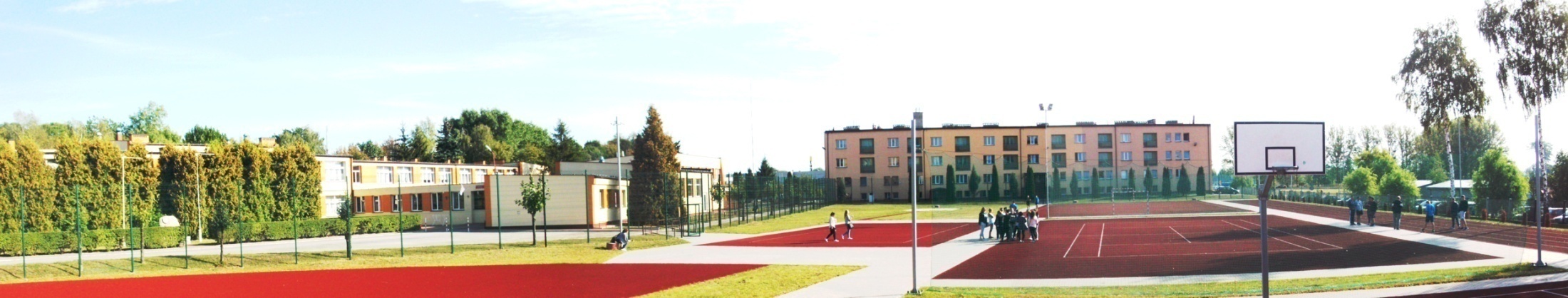 II Liceum Ogólnokształcące
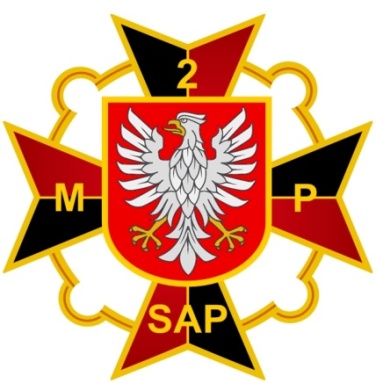 Klasa wojskowa
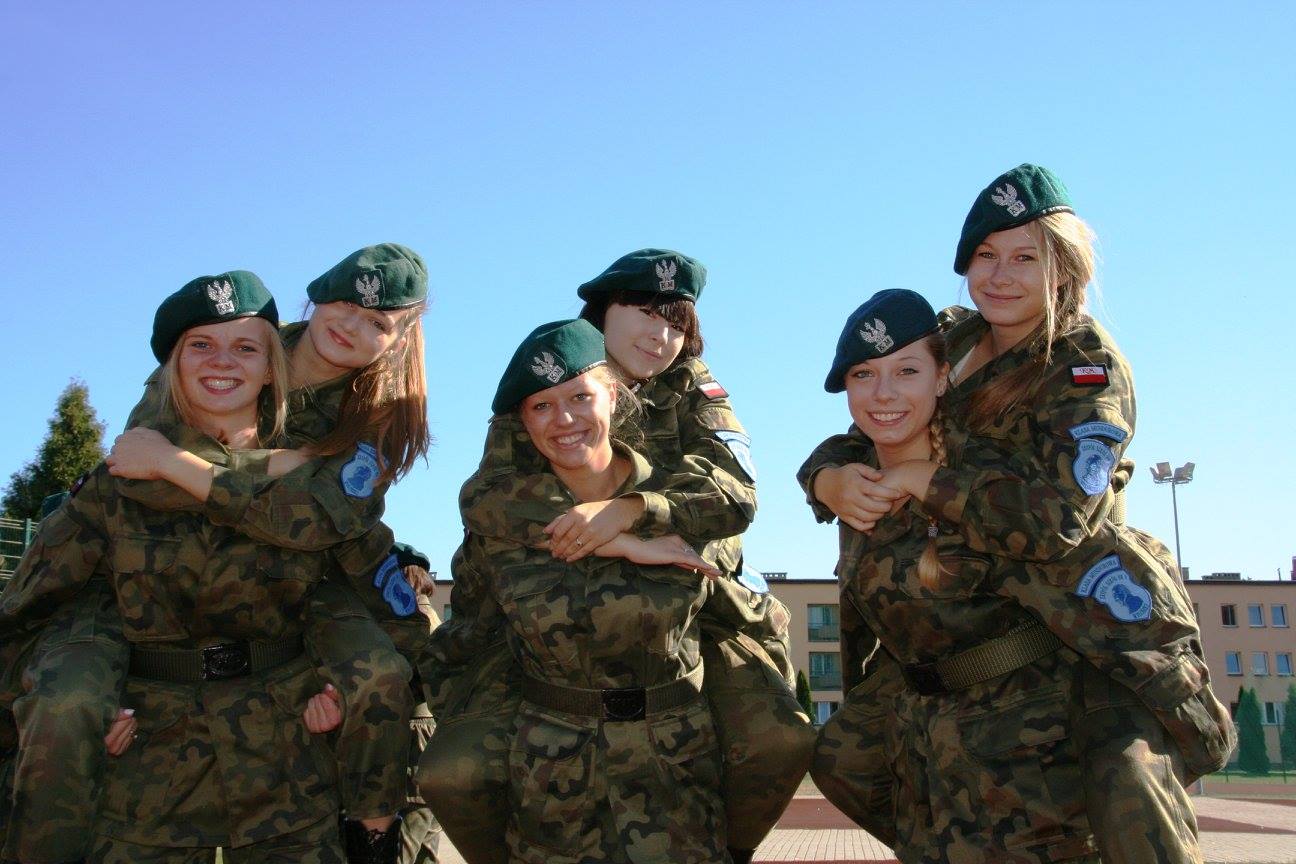 W czasie nauki w 3 letnim liceum w klasie wojskowej:
będziesz brał udział w zajęciach poligonowych, pokazach, uroczystościach wojskowych
zapoznasz się ze specyfiką pracy zawodowego żołnierza
zdobędziesz wiedzę i umiejętności analityczne;
nauczysz się dowodzenia (kierowania) zespołem;
poprawisz sprawność fizyczną, umiejętności strzeleckie;
Poza tym w programie nauczania :
zajęcia wojskowe na terenie 2 Mazowieckiego Pułku Saperów w Kazuniu
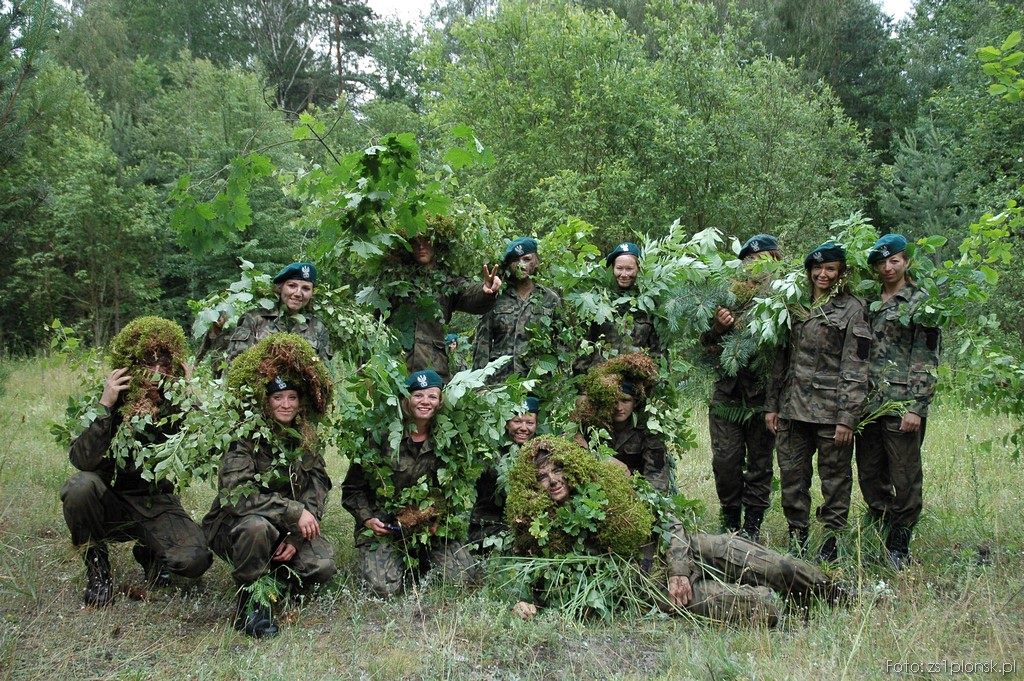 Oprócz przedmiotów ogólnokształcących, przez dwa pierwsze lata edukacji, uczniowie uczestniczą w zajęciach specjalistycznych z  przysposobienia wojskowego i obronnego w szkole oraz raz w miesiącu zajęcia te  są  prowadzone przez kadrę oficerską 2 Mazowieckiego Pułku Saperów w Kazuniu. 
Pod koniec pierwszego i drugiego roku kształcenia uczniowie, wraz z opiekunami w okresie wiosenno-letnim  wyjeżdżają na  obóz wojskowy;  podczas obozu zajęcia prowadzone są wg autorskiego programu i oprócz zajęć tematycznych obóz przewiduje szereg atrakcji.
Uczniowie na czas edukacji otrzymują nieodpłatnie mundury których noszenie jest obowiązkowe zwłaszcza w czasie zajęć z przysposobienia wojskowego. Stanowią one  wizytówkę klasy.
Przedmioty rozszerzone realizowane są od klasy drugiej:  do wyboru 2 przedmioty spośród: j. polski, geografia, biologia, historia oraz 1 przedmiot spośród: wiedza o społeczeństwie, język angielski, język rosyjski.
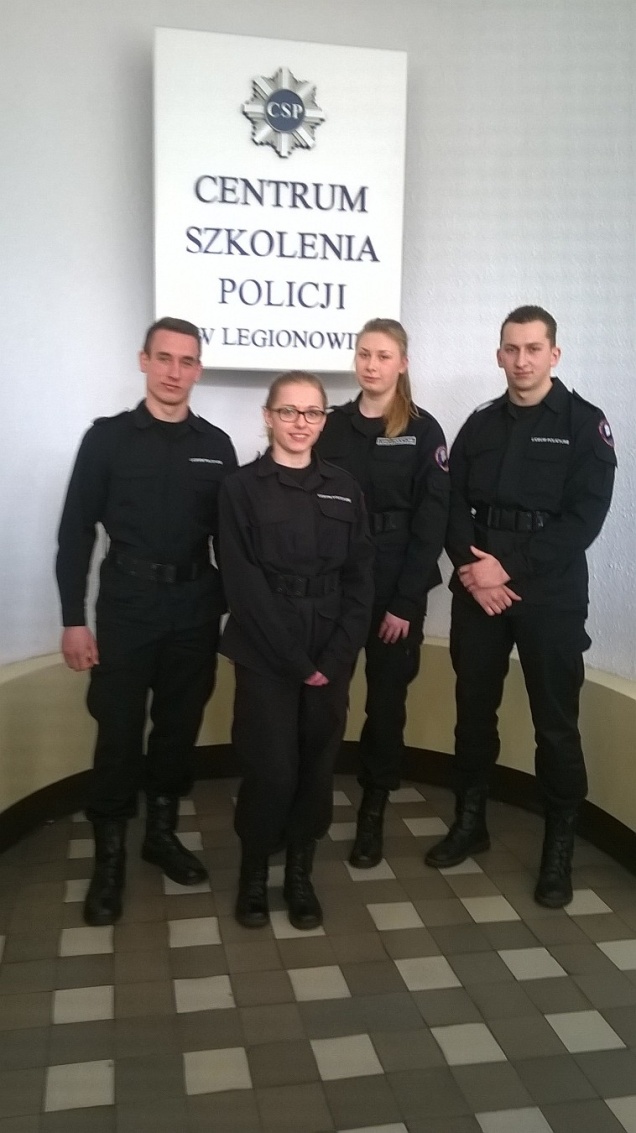 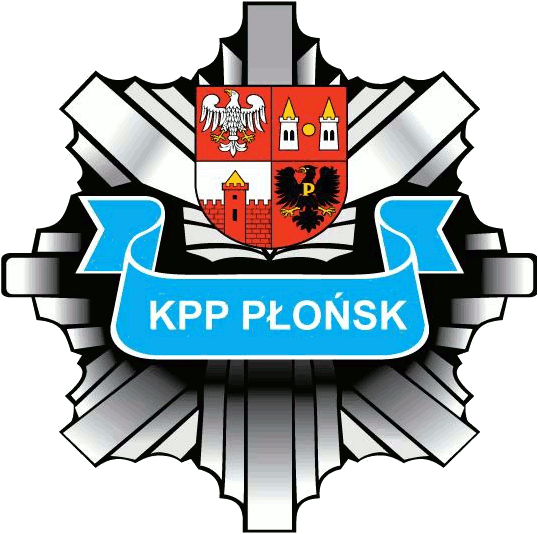 Klasa policyjna
Uczniom klasy policyjnej proponujemy:
zapoznanie z elementami prawa i kryminalistyki,
cykliczne spotkania z przedstawicielami różnych wydziałów i sekcji Policji, przybliżające ich pracę oraz wprowadzające w niektóre zagadnienia szkolenia podstawowego policjantów,
naukę i doskonalenie umiejętności strzeleckich (m.in. na przyszkolnej strzelnicy) 
podstawy sportów walki,
udział w obozie szkoleniowo-wypoczynkowym,
jeden dzień w tygodniu tzw. "dzień mundurowy"

Współpracujemy z Komendą Powiatową Policji w Płońsku
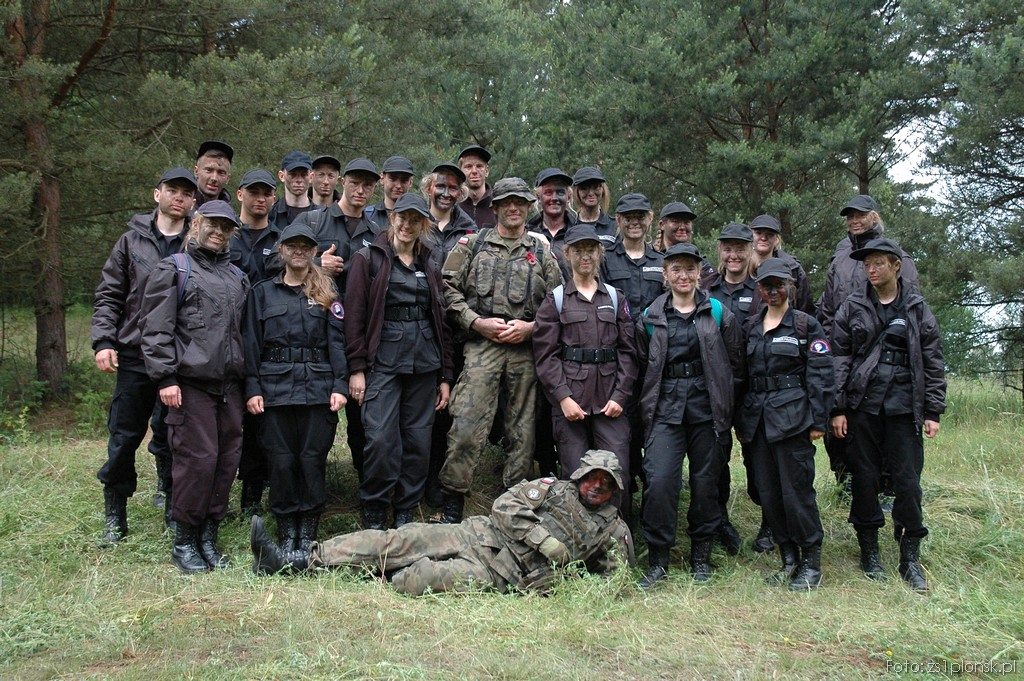 Oprócz przedmiotów ogólnokształcących, przez dwa pierwsze lata edukacji, uczniowie uczestniczą w zajęciach specjalistycznych prowadzonych przez policjantów KPP w Płońsku.
Po pierwszym i drugim roku kształcenia uczniowie, wraz z opiekunami w okresie wiosenno-letnim  wyjeżdżają na  obóz wojskowy;  podczas obozu zajęcia prowadzone są wg autorskiego programu i oprócz zajęć tematycznych obóz przewiduje szereg atrakcji.
Uczniowie na czas edukacji kupują mundury których noszenie jest obowiązkowe zwłaszcza w czasie zajęć specjalistycznych;  stanowią one  wizytówkę klasy.
Przedmioty rozszerzone realizowane są od klasy drugiej:  do wyboru 2 przedmioty spośród: j. polski, geografia, biologia, historia oraz 1 przedmiot spośród: wiedza o społeczeństwie, język angielski, język rosyjski.
Technikum Nr 1
Technik mechanizacji rolnictwa i agrotroniki
Technik mechanizacji rolnictwa i agrotroniki zdobywa kwalifikacje: 
użytkowanie pojazdów, maszyn, urządzeń i narzędzi stosowanych w rolnictwie; 
obsługa techniczna oraz naprawa pojazdów, maszyn i urządzeń stosowanych w rolnictwie;
 eksploatacja systemów mechatro-nicznych w rolnictwie.
W trakcie nauki uczniowie mogą zdobyć prawo jazdy Kat. B i T, uprawnienia na kombajn zbożowy (za darmo!)
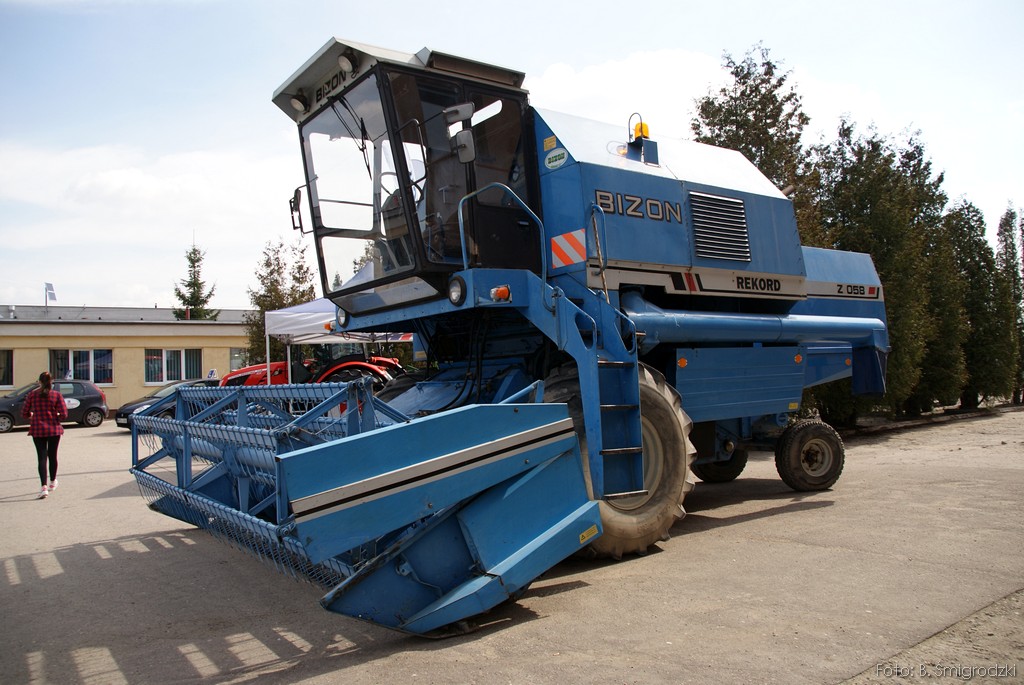 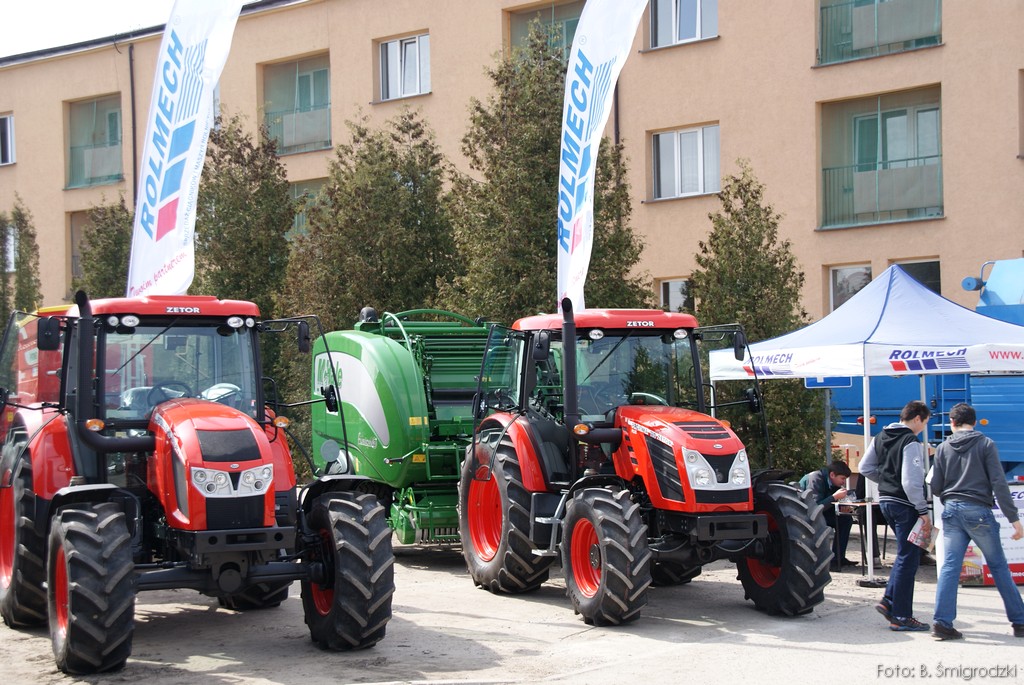 Dodatkowe informacje:
uzyskany dyplom potwierdzający kwalifikacje zawodowe jest honorowany przez kraje Unii Europejskiej;
absolwent szkoły kształcącej w zawodzie technik mechanizacji rolnictwa może podejmować pracę w przedsiębiorstwach technicznej obsługi wsi i rolnictwa; może także samodzielnie prowadzić działalność gospodarczą, w tym własne gospodarstwo rolne;
uczniowie realizują obowiązkowe zajęcia edukacyjne w zakresie podstawowym  oraz od klasy II także rozszerzonym: matematyka, fizyka oraz przedmioty zawodowe;
zawód daje uprawnienia do przejęcia gospodarstwa rolnego.
Technik mechatronik
Kim jest technik mechatronik?
Projektuje i wytwarza części i zespoły maszyn urządzeń mechanicznych z wykorzystaniem technik komputerowych
Wykorzystuje nowoczesne techniki sterowania maszynami i urządzeniami łączące w sobie elektronikę, informatykę, mechanikę, automatykę i robotykę
Przygotowuje elementy, wskaźniki, podzespoły i zespoły do montażu, nastawia ich parametry
Testuje elementy, moduły i podzespoły oraz oblicza ich parametry
Instaluje i testuje oprogramowanie sterujące
Uczniowie realizują obowiązkowe zajęcia edukacyjne w zakresie podstawowym, przedmioty zawodowe oraz od klasy II rozszerzonym: matematyka, fizyka.
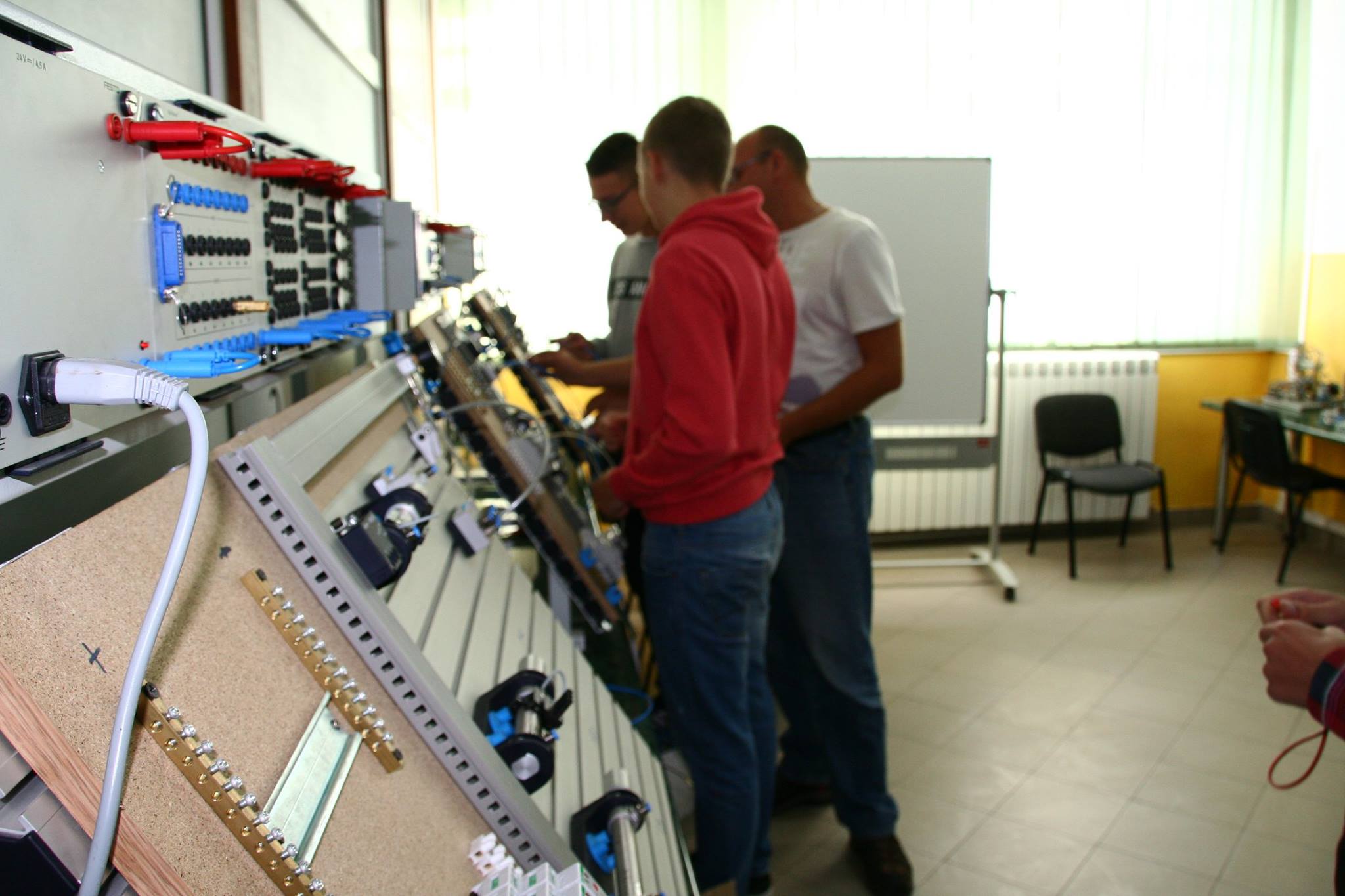 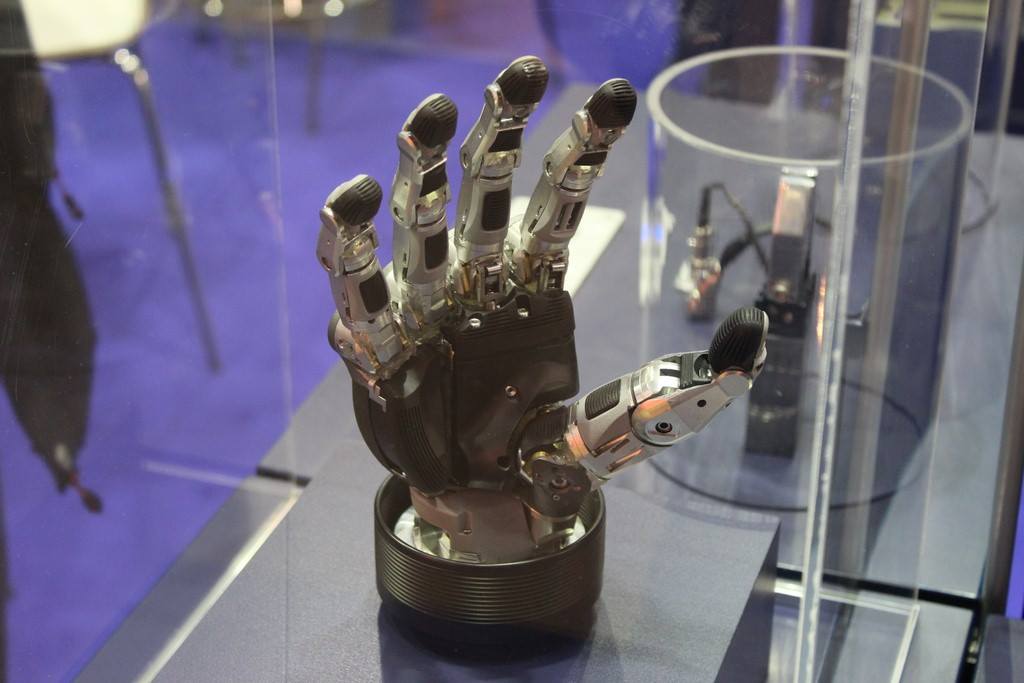 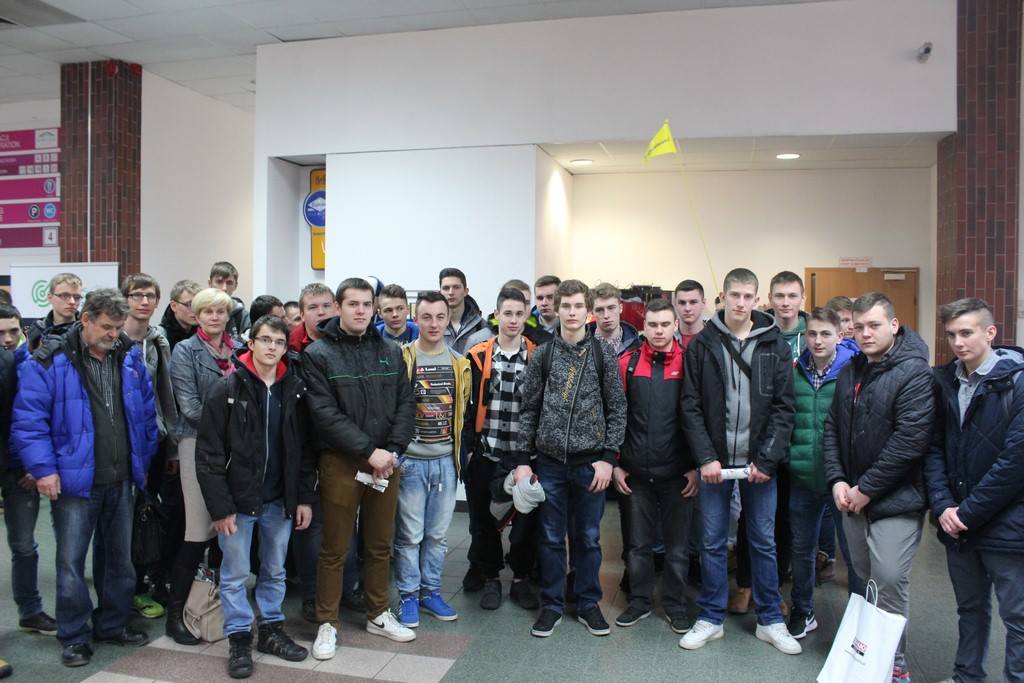 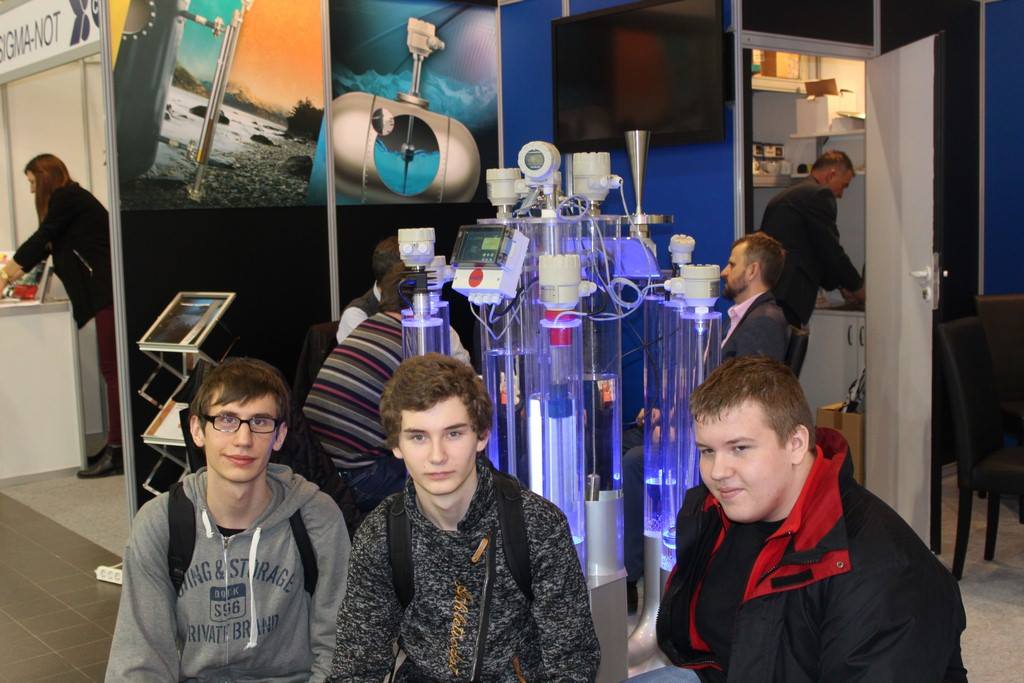 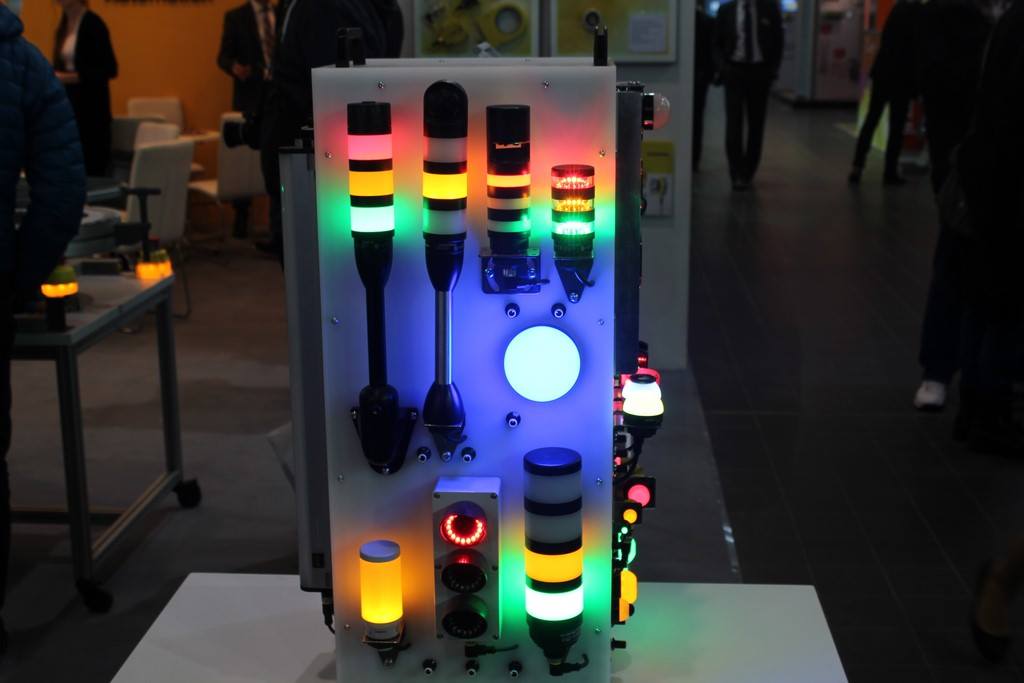 Technik żywienia i usług gastronomicznych
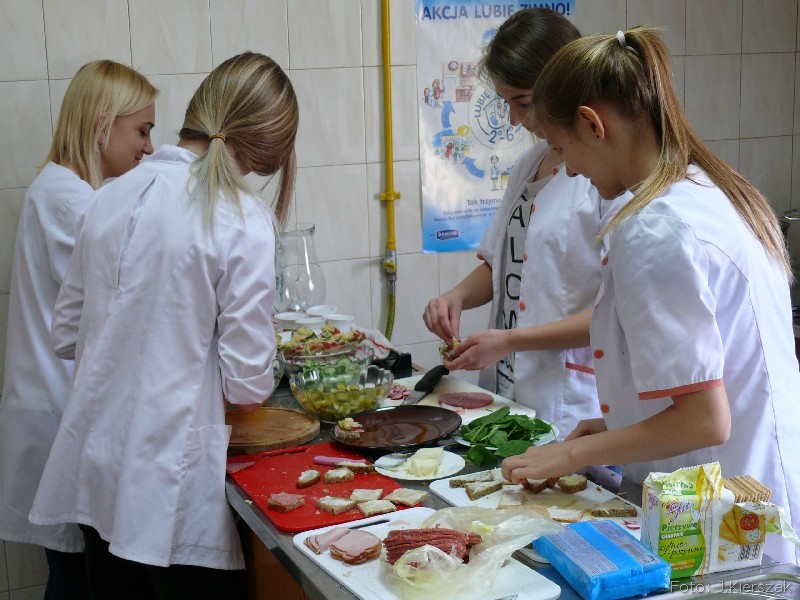 Uczniowie realizują obowiązkowe zajęcia edukacyjne w zakresie podstawowym, przedmioty zawodowe oraz od klasy II  rozszerzonym: biologia oraz wybierają jeszcze jeden przedmiot spośród: wiedza o społeczeństwie, język angielski, język rosyjski.
Technik żywienia i usług gastronomicznych:
sporządza potrawy zgodnie z zasadami racjonalnego  żywienia, estetycznego ich podania i prawidłowej obsługi konsumenta
planuje i realizuje usługi gastronomiczne
Technik grafiki i poligrafii cyfrowej
Przygotowuje i opracowuje różnego rodzaju projekty graficzne o charakterze informacyjnym i reklamowym

Może tworzyć reklamy, foldery, ulotki, plakaty, wizytówki, opakowania i etykiety na opakowania produktów

Zatrudnienie w szerokiej branży poligraficznej i agencjach reklamy
Wybierz nowoczesny i kreatywny zawód!
Technik mechanik
Uczniowie realizują obowiązkowe zajęcia edukacyjne w zakresie podstawowym, przedmioty zawodowe oraz od klasy II rozszerzonym: matematyka, fizyka.
W ramach tego kierunku zdobędziesz następujące kwalifikacje:

montaż i obsługa maszyn i urządzeń;
organizacja i nadzorowanie procesów produkcji maszyn i urządzeń.
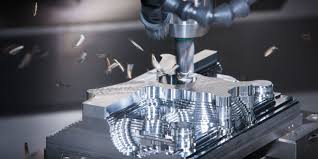 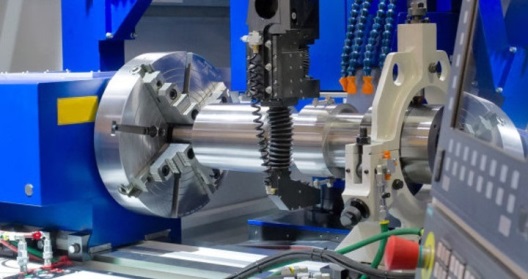 Technik usług fryzjerskich
technik usług fryzjerskich pozwala na prowadzenie kompleksowych usług doradztwa w dziedzinie stylizacji, strzyżeń i pielęgnacji włosów. 
podczas cyklu nauczania każdy z uczniów odbywa zajęcia praktyczne, które umożliwiają zdobycie doświadczenia oraz umiejętności fryzjerskich;
poza zajęciami w pracowni uczniowie poznają tajniki higieny, materiałów fryzjerskich, technologii fryzjerskiej, stylizacji oraz podstaw przedsiębiorczości i organizacji salonu fryzjerskiego.
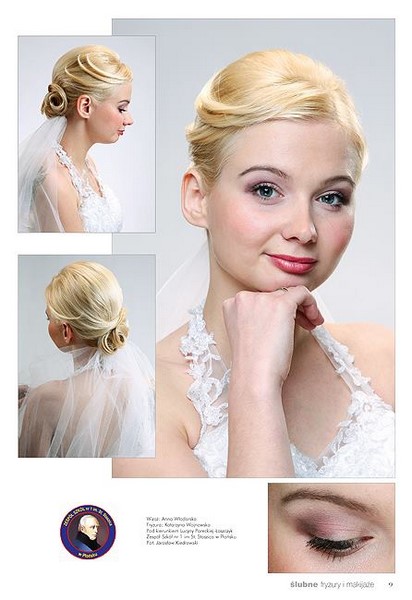 Jeżeli masz duszę artysty, chcesz prowadzić zakład fryzjerski, zajmować się stylizacją przy sesjach zdjęciowych- ZOSTAŃ FRYZJEREM!
NAUKA W ZAWODZIE TECHNIK USŁUG FRYZJERSKICH UMOŻLIWIA:
zdobycie tytułu technika oraz uzyskanie świadectw  potwierdzających kwalifikacje: A.19 Wykonywanie zabiegów i A.23 Projektowanie fryzur
przystąpienie do egzaminu maturalnego i po jego zdaniu kontynuowanie nauki na studiach.
MOŻLIWOŚCI ZATRUDNIENIA
Absolwent naszej szkoły kształcącej w zawodzie technik usług fryzjerskich może podejmować pracę w:
salonach fryzjerskich
firmach kosmetyczno – fryzjerskich jako specjalista szkoleniowiec
jako fryzjer teatralny lub filmowy w teatrach, filharmoniach i operach oraz w wytwórniach filmowych i w telewizji.
Absolwent może otworzyć  własną działalność gospodarczą.
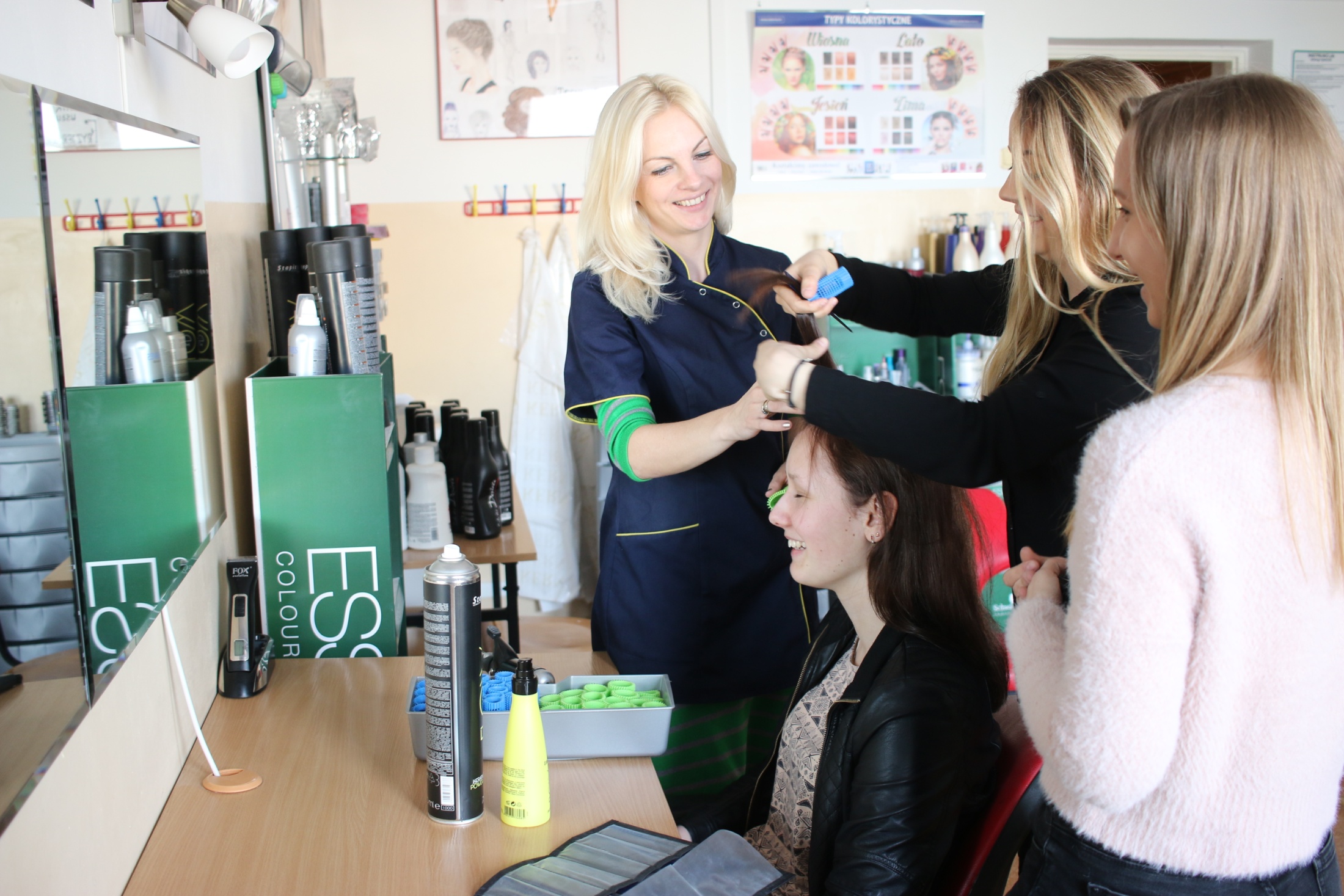 Szkoła Branżowa I stopnia
Mechanik- operator pojazdów i maszyn rolniczych
W ramach tego kierunku zdobędziesz kwalifikacje:
użytkowanie pojazdów, maszyn, urządzeń i narzędzi stosowanych w rolnictwie;
obsługa techniczna oraz naprawa pojazdów, maszyn i urządzeń stosowanych w rolnictwie.
W trakcie nauki uczniowie mogą zdobyć prawo jazdy Kat. B i T, uprawnienia na kombajn zbożowy (za darmo!)
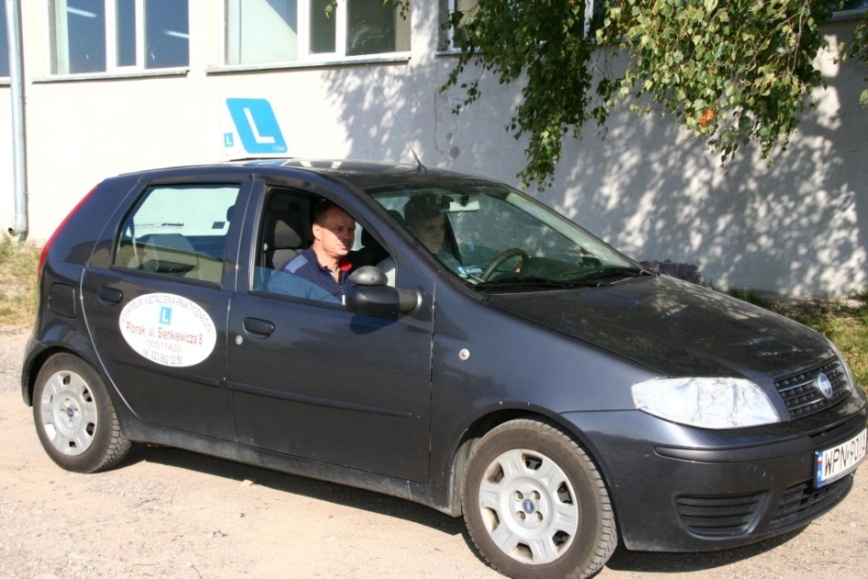 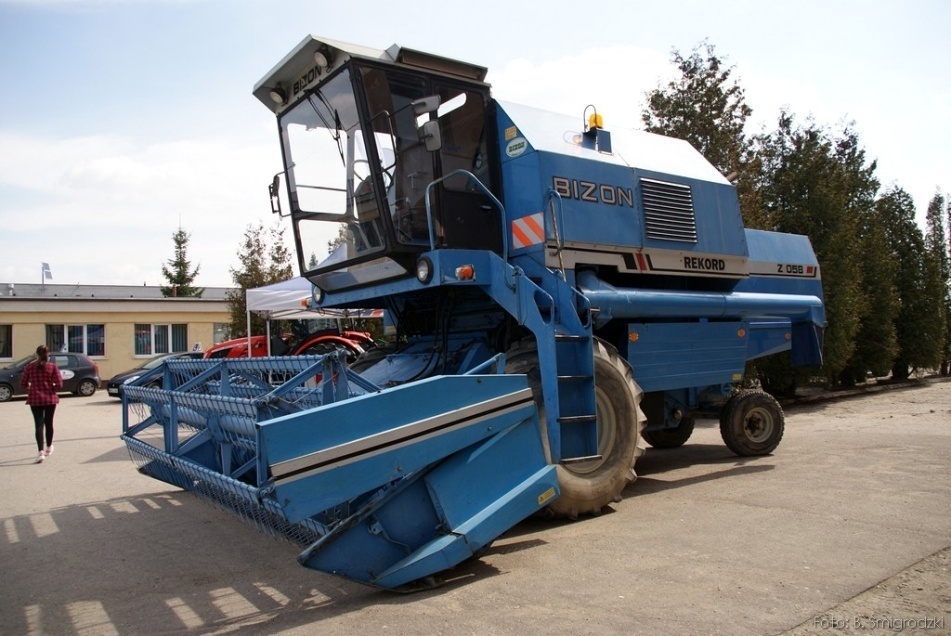 Zajęcia praktyczne odbywają się w Centrum Kształcenia Praktycznego.
Kucharz
Jeżeli twoją pasją jest gotowanie, chcesz założyć własną działalność, pracować w najlepszych restauracjach …

Kucharz to zawód dla Ciebie!
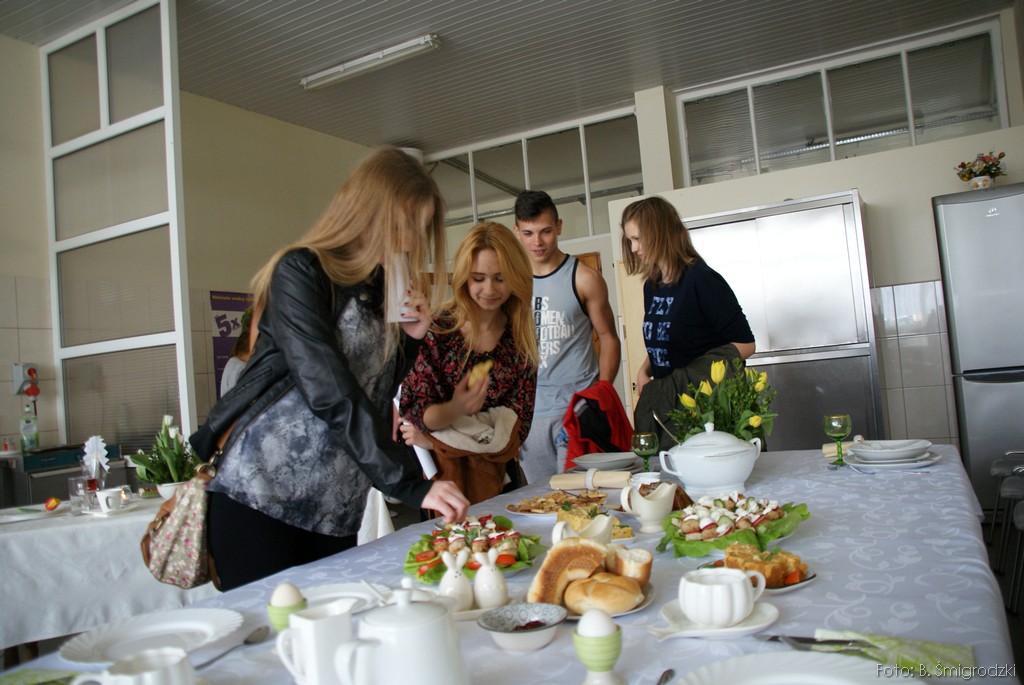 Zajęcia praktyczne 
odbywają się w pracowniach gastronomicznych.
Mechanik pojazdów samochodowych
Wybierając ten kierunek możesz zdobyć prawo jazdy Kat. B (za darmo!)
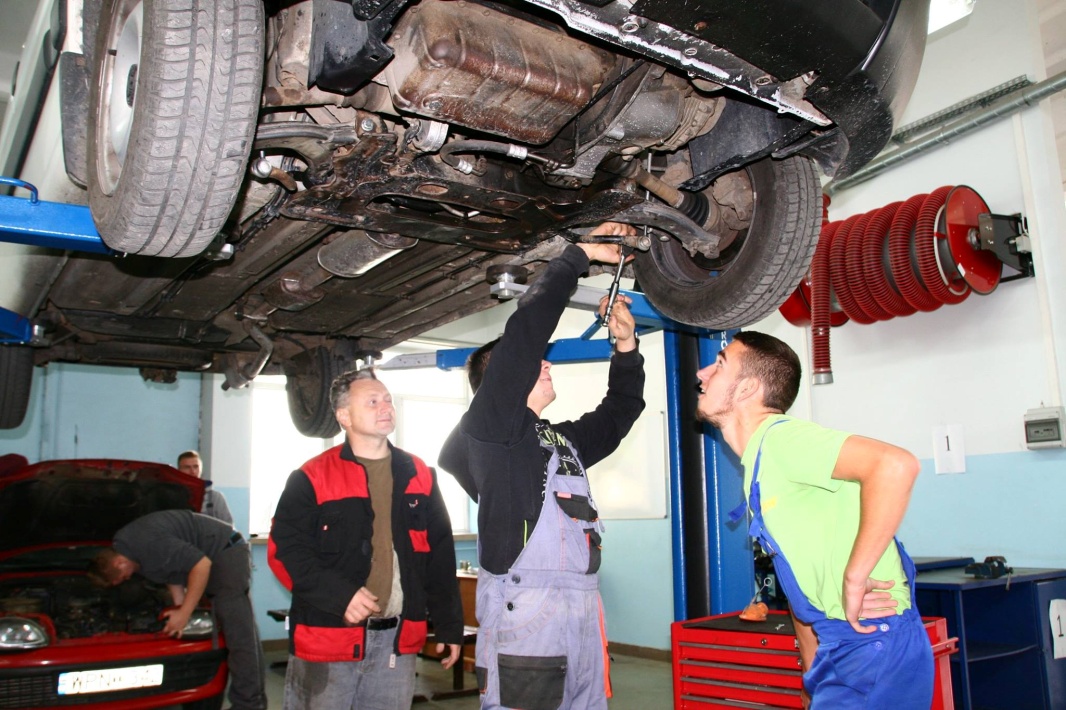 Zajęcia praktyczne odbywają się w Centrum Kształcenia Praktycznego
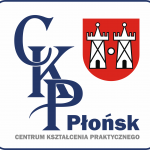 Monter sieci i urządzeń sanitarnych
Czym się zajmuje Monter siecii urządzeń sanitarnych?
wykonuje roboty związane z montażem i remontem instalacji wodociągowych, kanalizacyjnych, grzewczych, wentylacyjnych i klimatyzacyjnych;
wykonuje roboty związane z budową i remontem sieci wodociągowych, kanalizacyjnych, gazowych, ciepłowniczych.
Zajęcia praktyczne odbywają się w Centrum Kształcenia Praktycznego
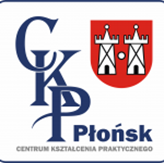 Monter zabudowy i robót wykończeniowych w budownictwie
Wybierając ten zawód nauczysz się:
montażu systemów suchej zabudowy;
 wykonywać roboty malarsko- tapeciarskie;
 wykonywać roboty posadzkarsko- okładzinowych.
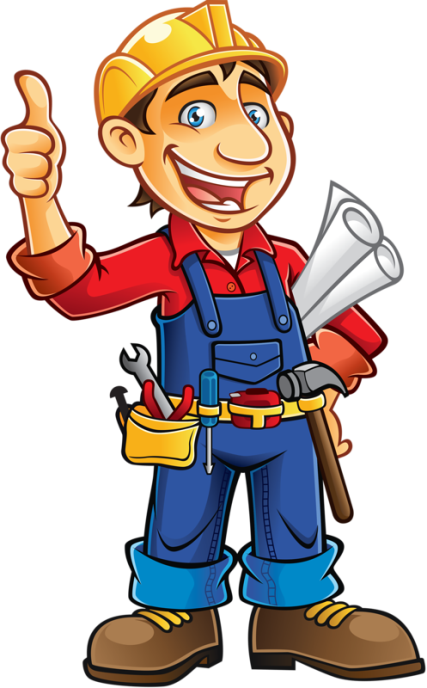 Zajęcia praktyczne odbywają się w Centrum Kształcenia Praktycznego
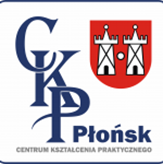 Elektryk
Jeżeli interesuje Cię elektryczność, chcesz wykonywać instalacje elektryczne, dokonywać napraw urządzeń zasilanych prądem elektrycznym.
Wybierz ELEKTRYKA- 
to zawód dla Ciebie!
Zajęcia praktyczne odbywają się w Centrum Kształcenia Praktycznego
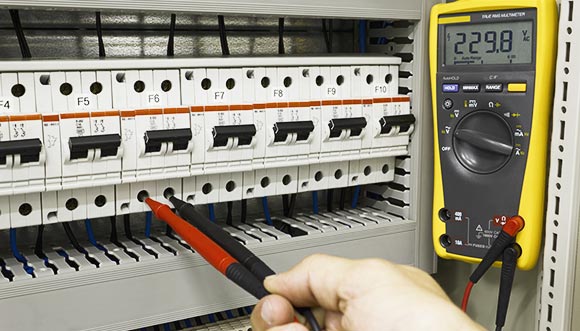 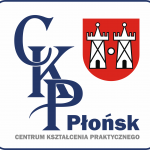 WIELOZAWODOWA
Jeżeli chcesz zostać młodocianym pracownikiem dowolnej branży m.in. sprzedawcą, fryzjerem, mechanikiem,  hydraulikiem, stolarzem…
Wybierz klasę wielozawodową- 
klasę 100 zawodów!
Podstawą organizacji nauki zawodu jest umowa o pracę w celu przygotowania zawodowego podpisana pomiędzy pracodawcą (rzemieślnikiem) a uczniem jako młodocianym pracownikiem. Uczeń uczy się zawodu w zakładzie pracy w wybranym przez siebie zawodzie.
INTERNAT
Dysponujemy:
Około 100 miejscami sypialnymi, pokoje są3- 4 osobowe
stołówką,
świetlicą
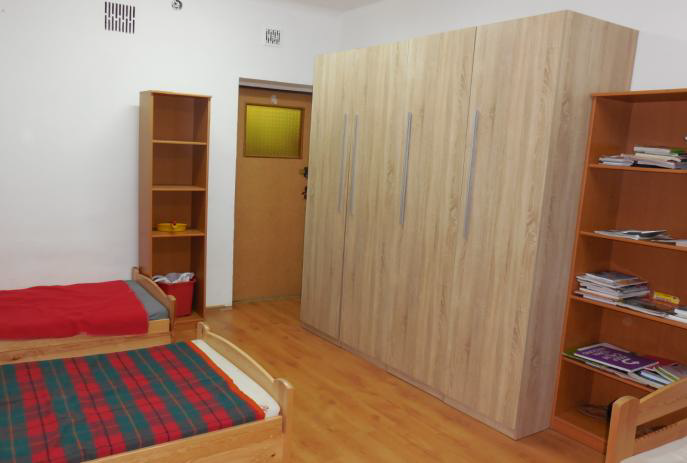 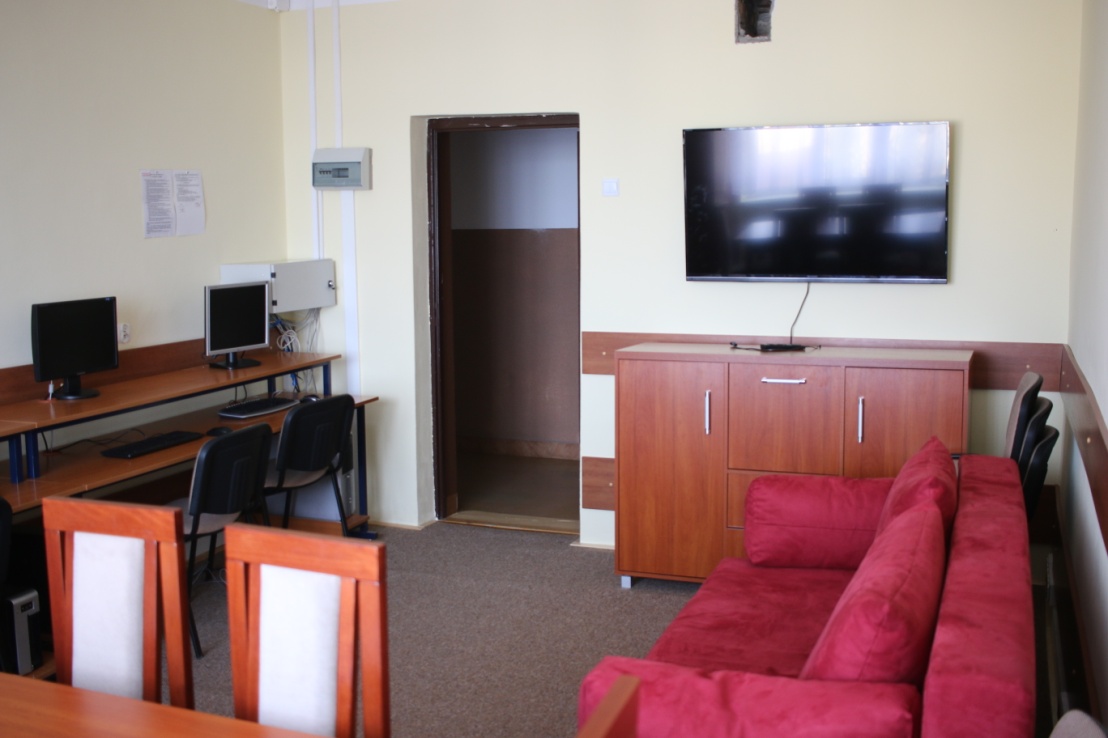 Pracownia językowa
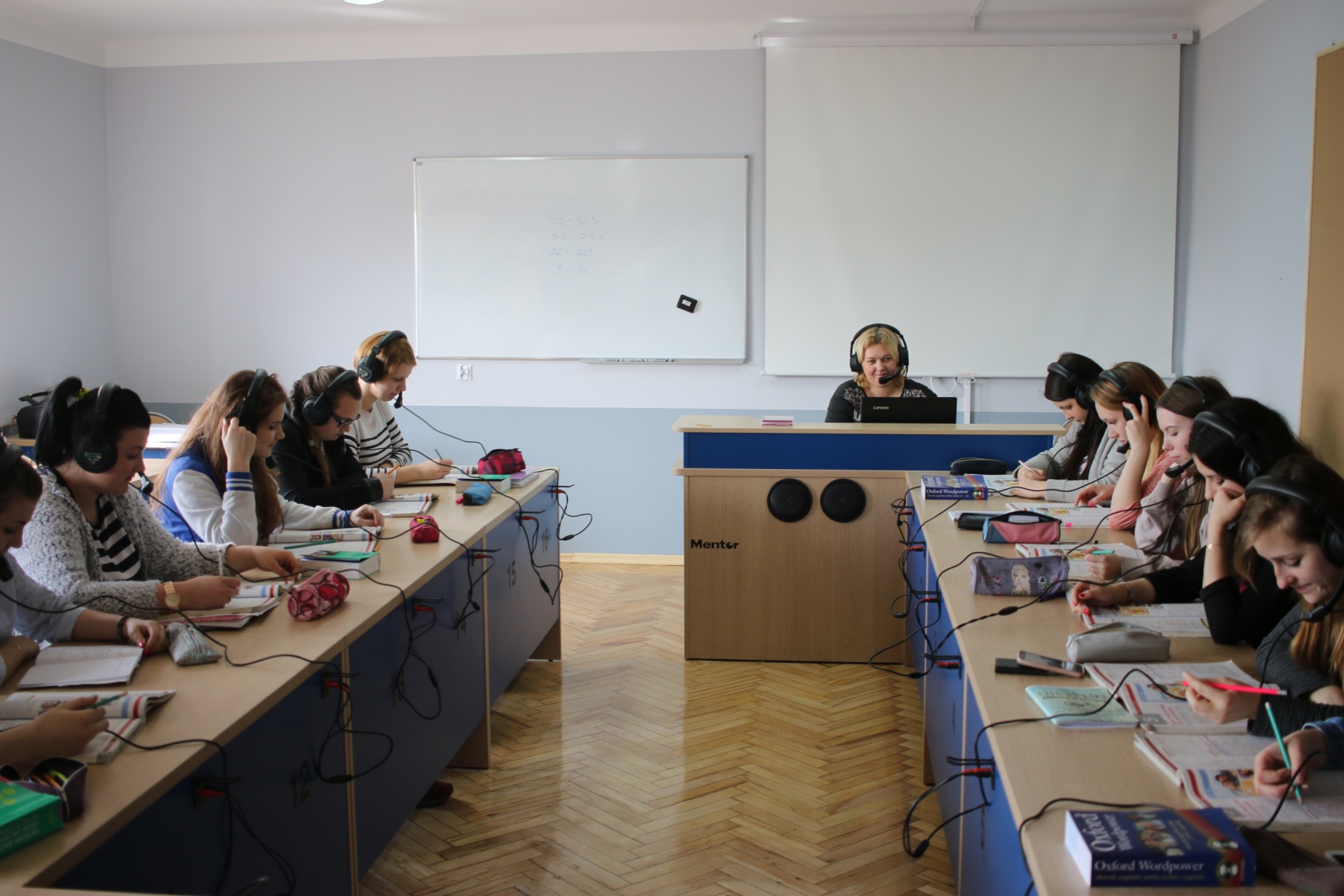 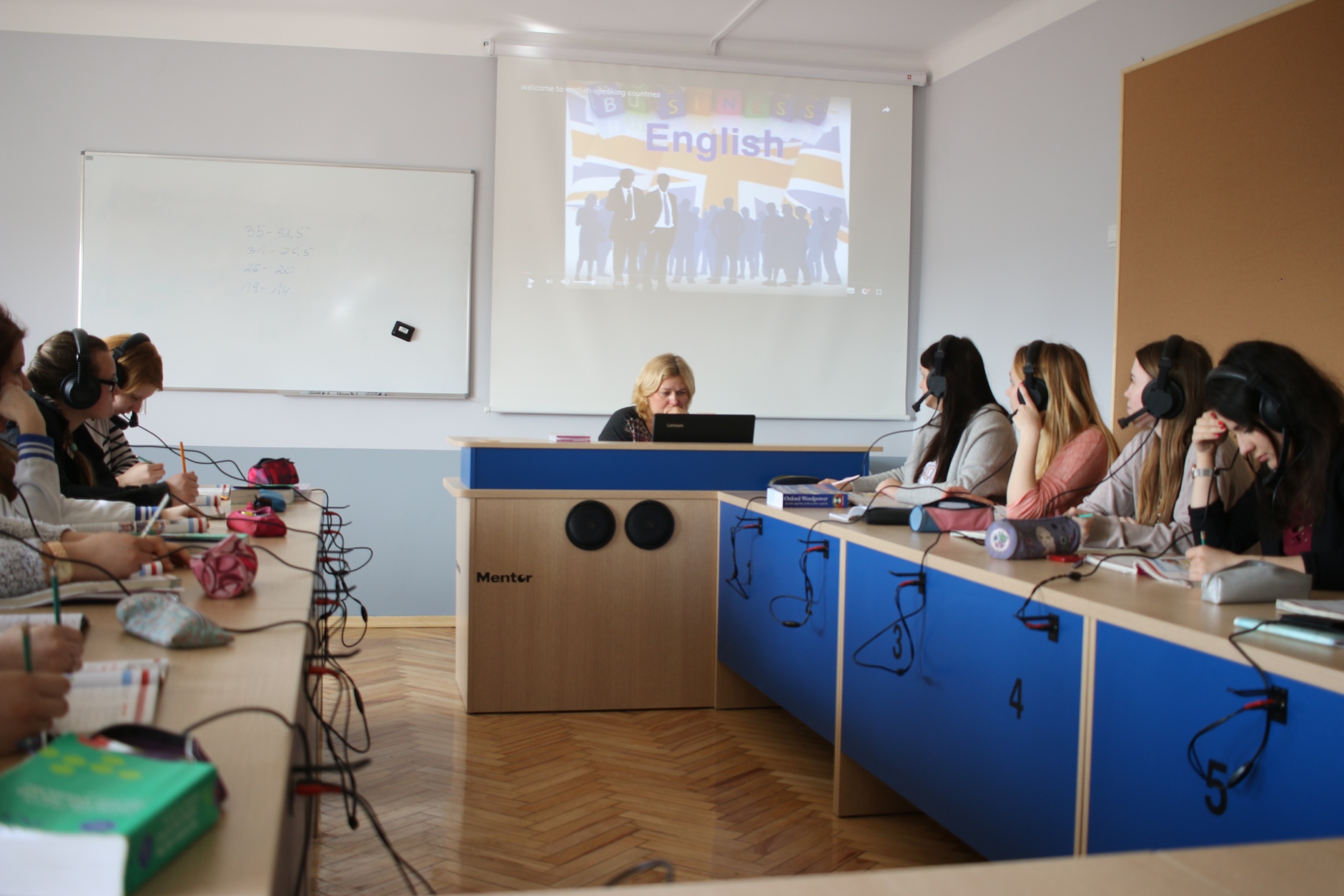 Nasze działania
Rozwijamy Talenty…
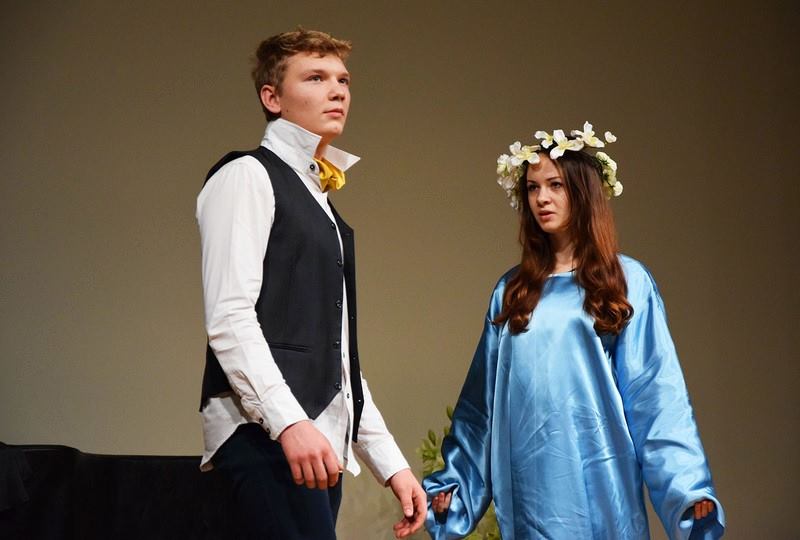 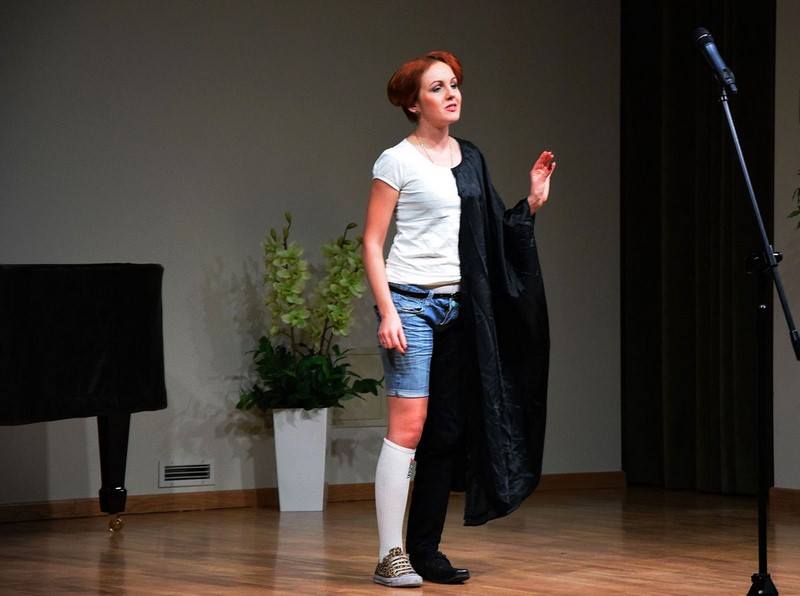 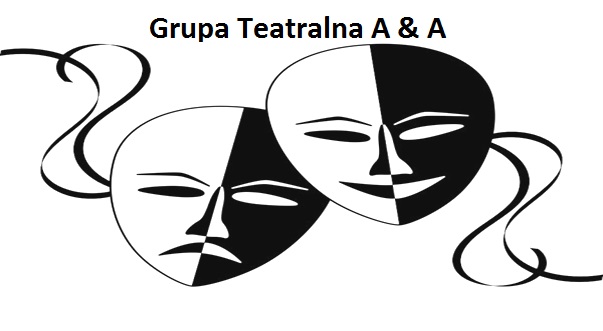 Rozwijamy Talenty…
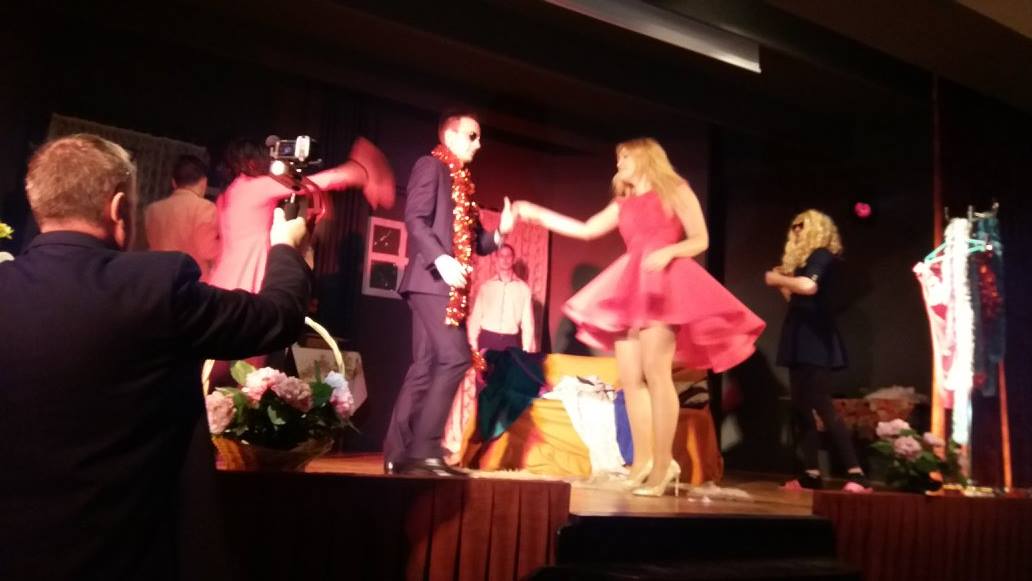 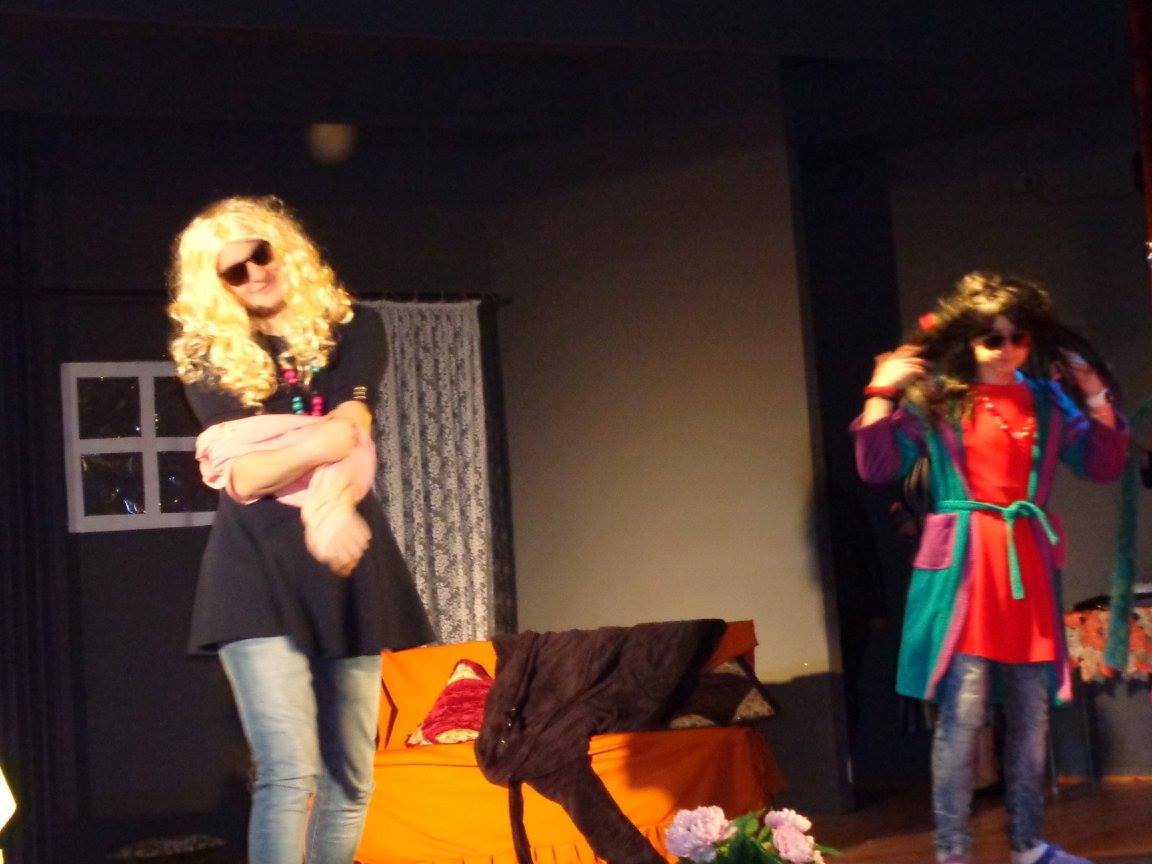 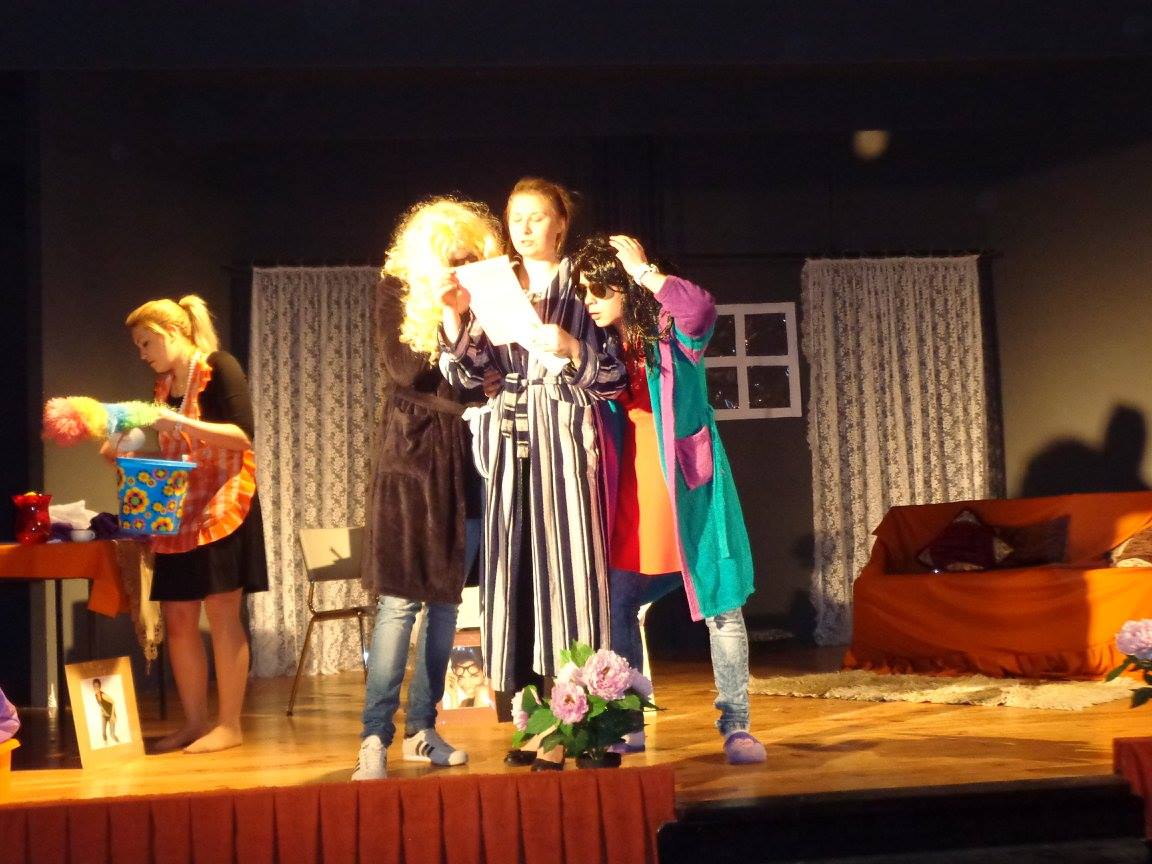 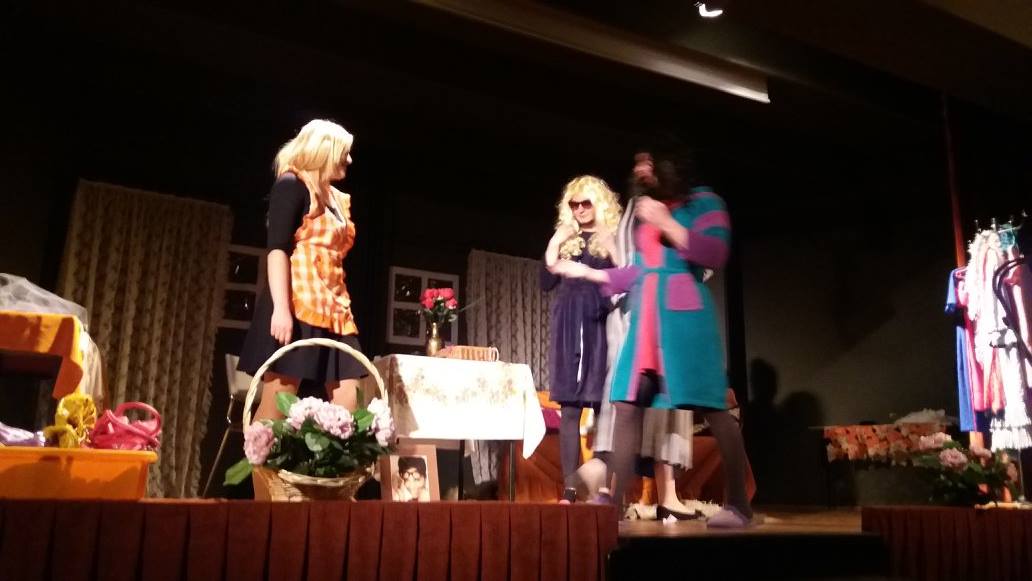 POMAGAMY!
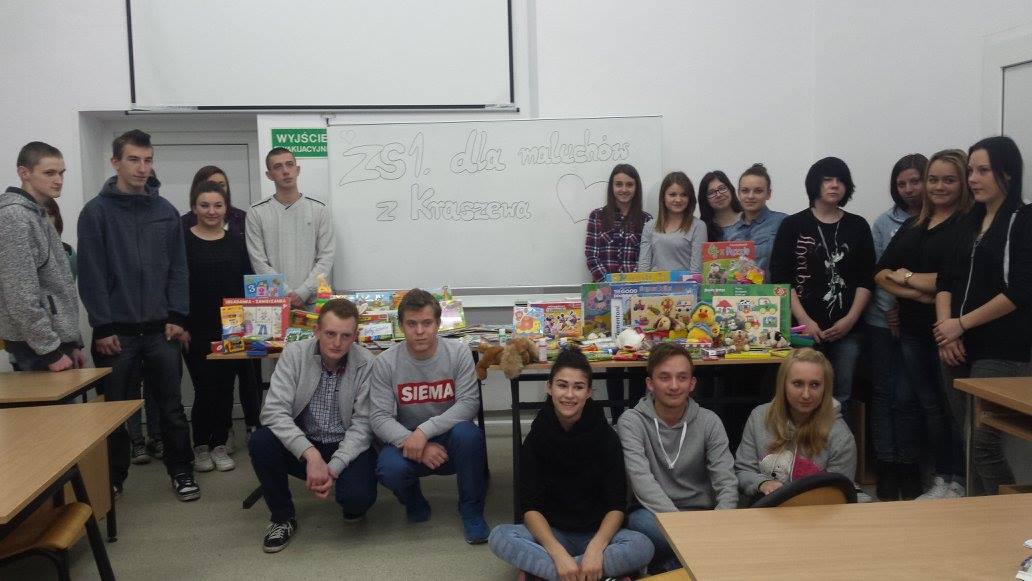 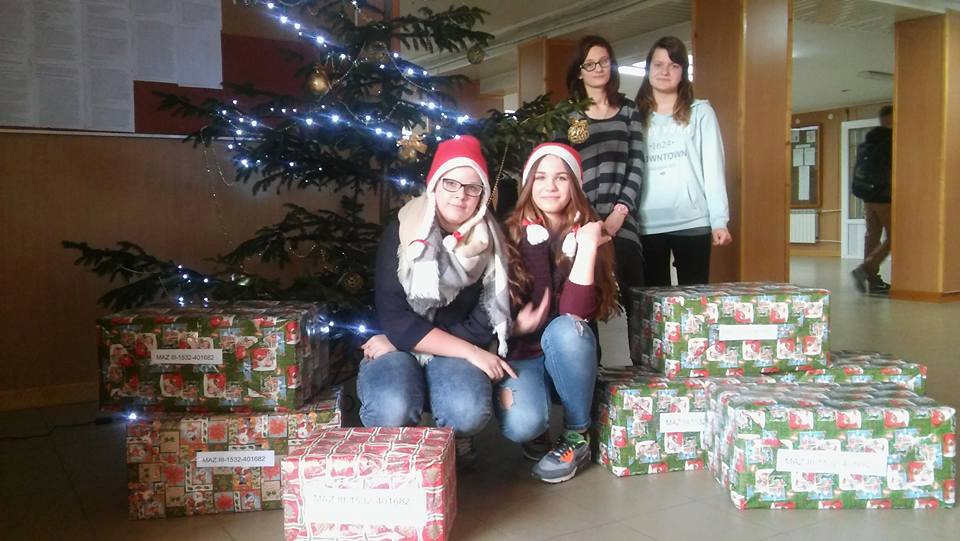 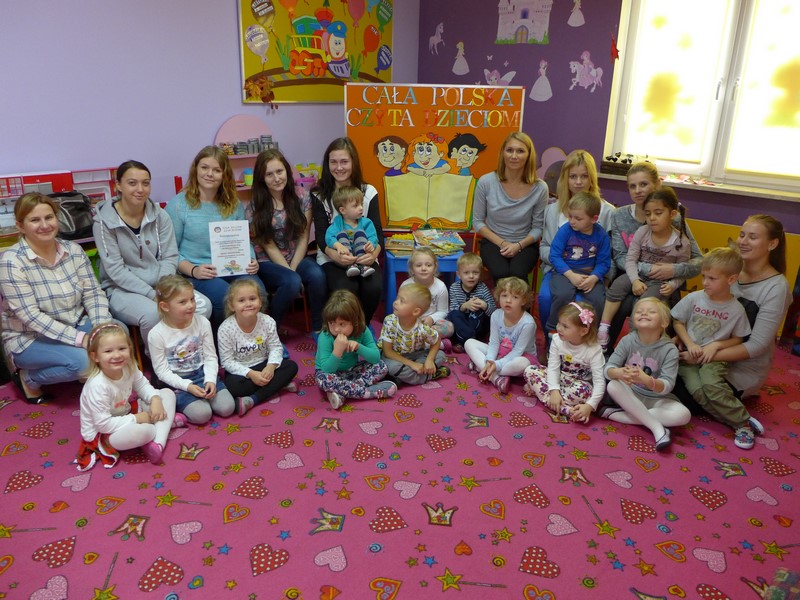 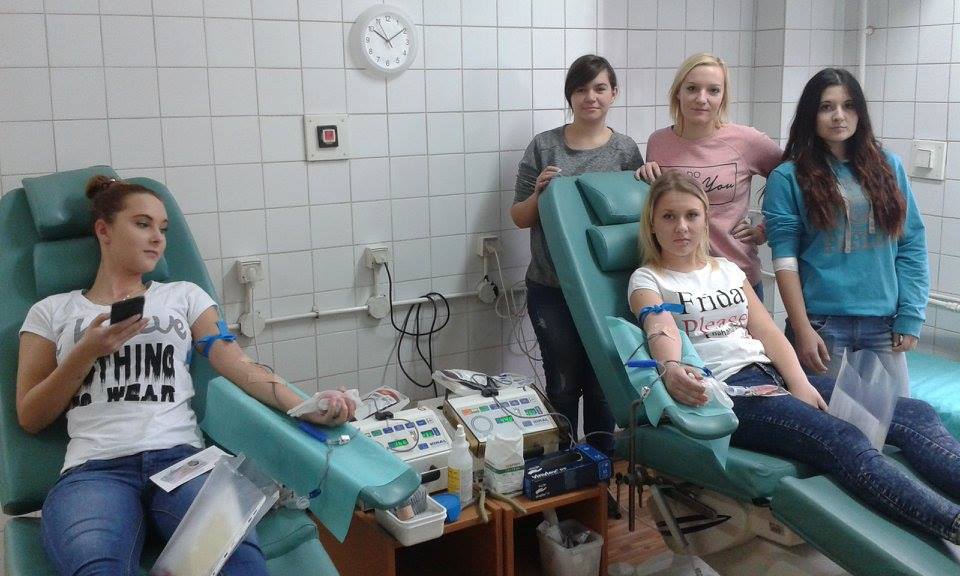 Uświadamiamy…
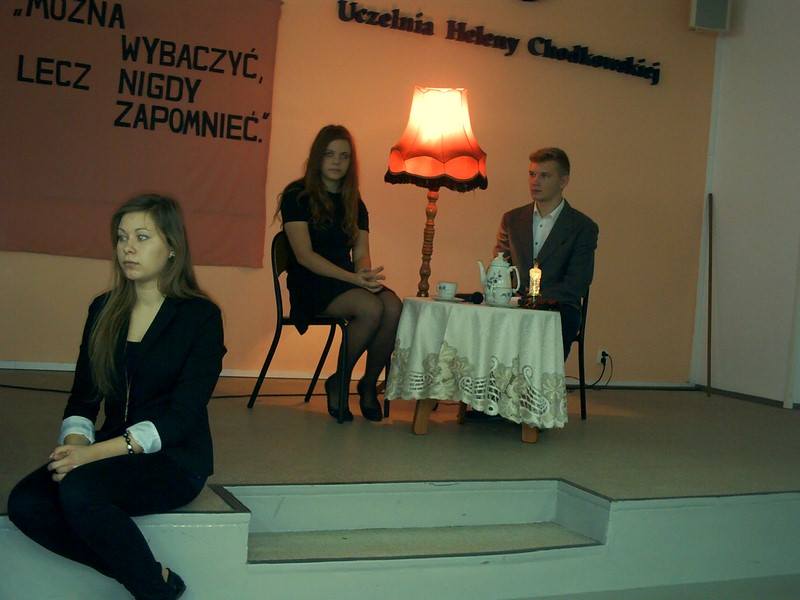 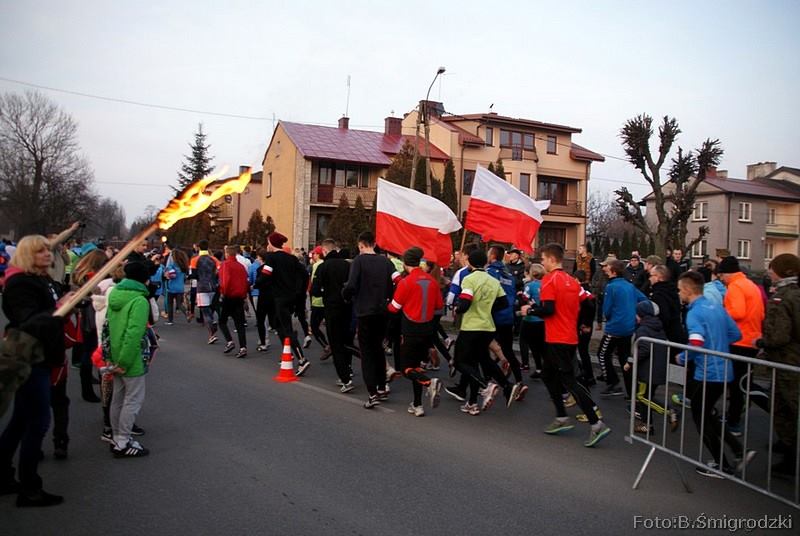 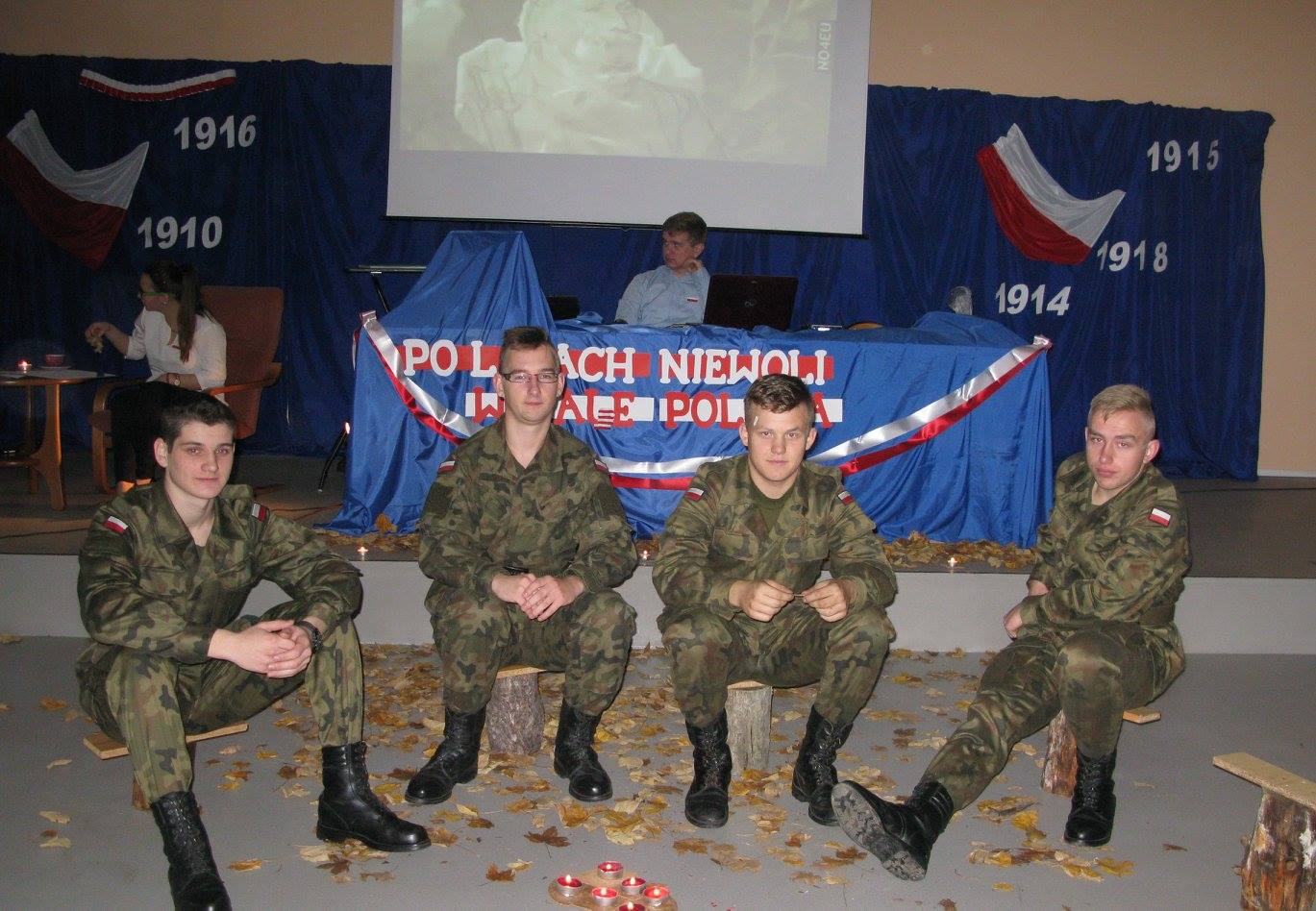 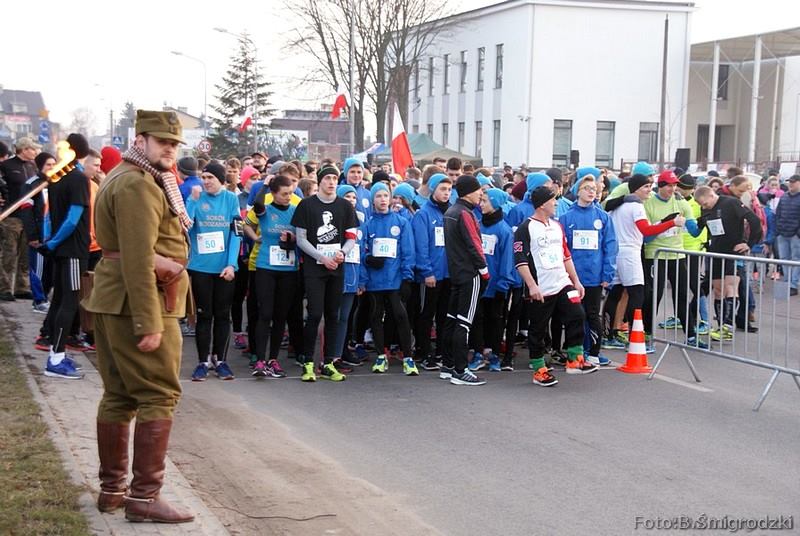 Odnosimy sukcesy!
Uczeń klasy II r zajął I miejsce w Ogólnopolskim Konkursie Historycznym „Losy Żołnierza i Dzieje Oręża Polskiego”.

Uczeń klasy III TMR został laureatem 40 edycji Ogólnopolskiej Olimpiady Wiedzy i Umiejętności Rolniczych.

Uczniowie ZS nr 1 zajęli II miejsce w Ogólnopolskim Turnieju klas Policyjnych  „Klasa Policyjna 2016 roku” oraz „Klasa Policyjna 2017 roku” w teście obejmującym ogólną wiedzę o policji.
Dołącz do nas!
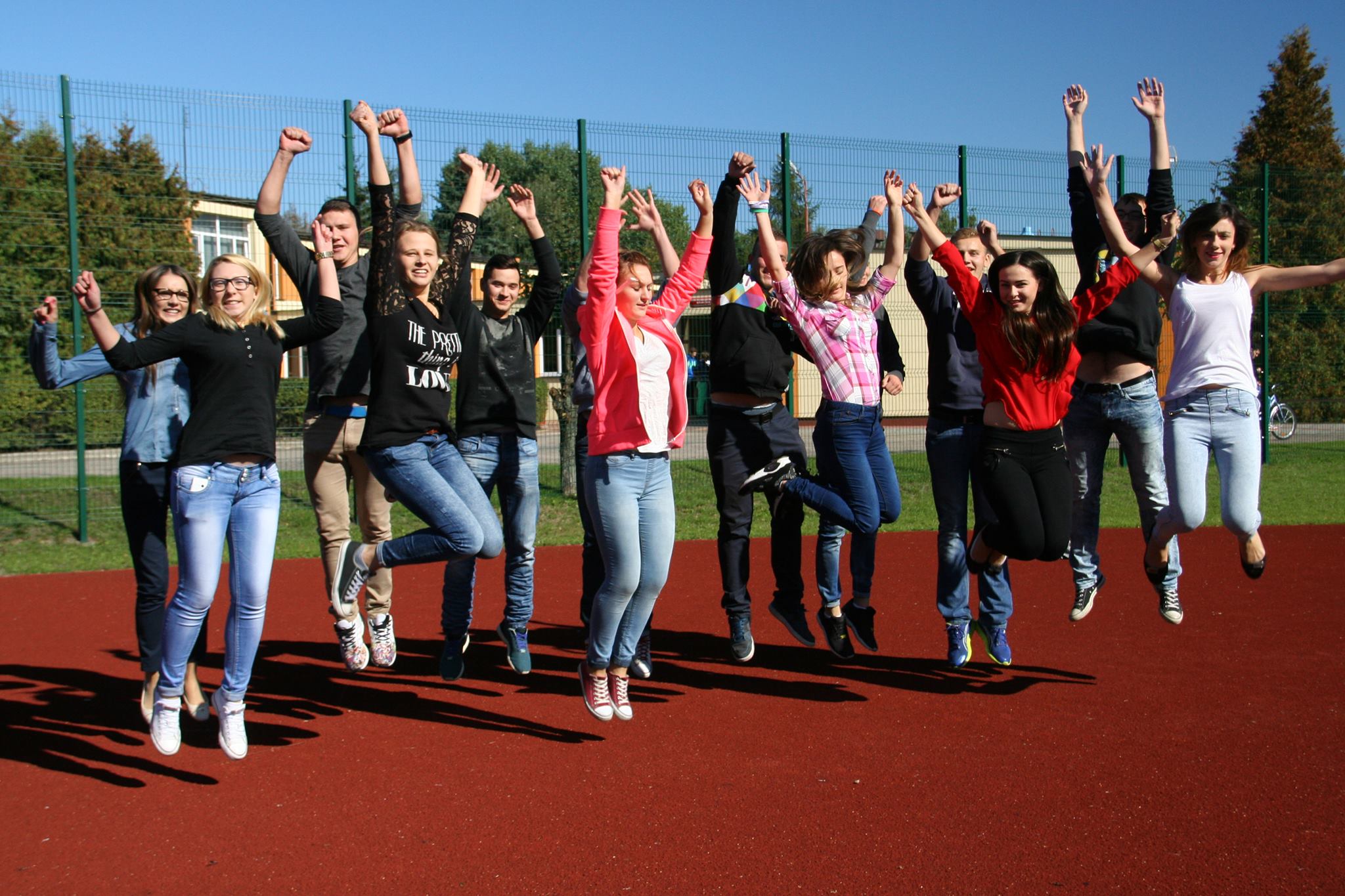